СЕМИНАР для КЛАССНЫХ РУКОВОДИТЕЛЕЙ
ПРАКТИКУМ педагогической бдительности:«ЗАМЕТИТЬ…»
КАМАКИНА Оксана Леонидовна, 
методист, педагог-психолог ГБОУ Гимназия № 284, педагог-психолог ГБУ ЦППС Кировского района Санкт-Петербурга
Каждые 40 секундкто-то совершает законченный суицид…
1 000 000 человек в год
2
Про
ОТВЕТСТВЕННОСТЬ
3
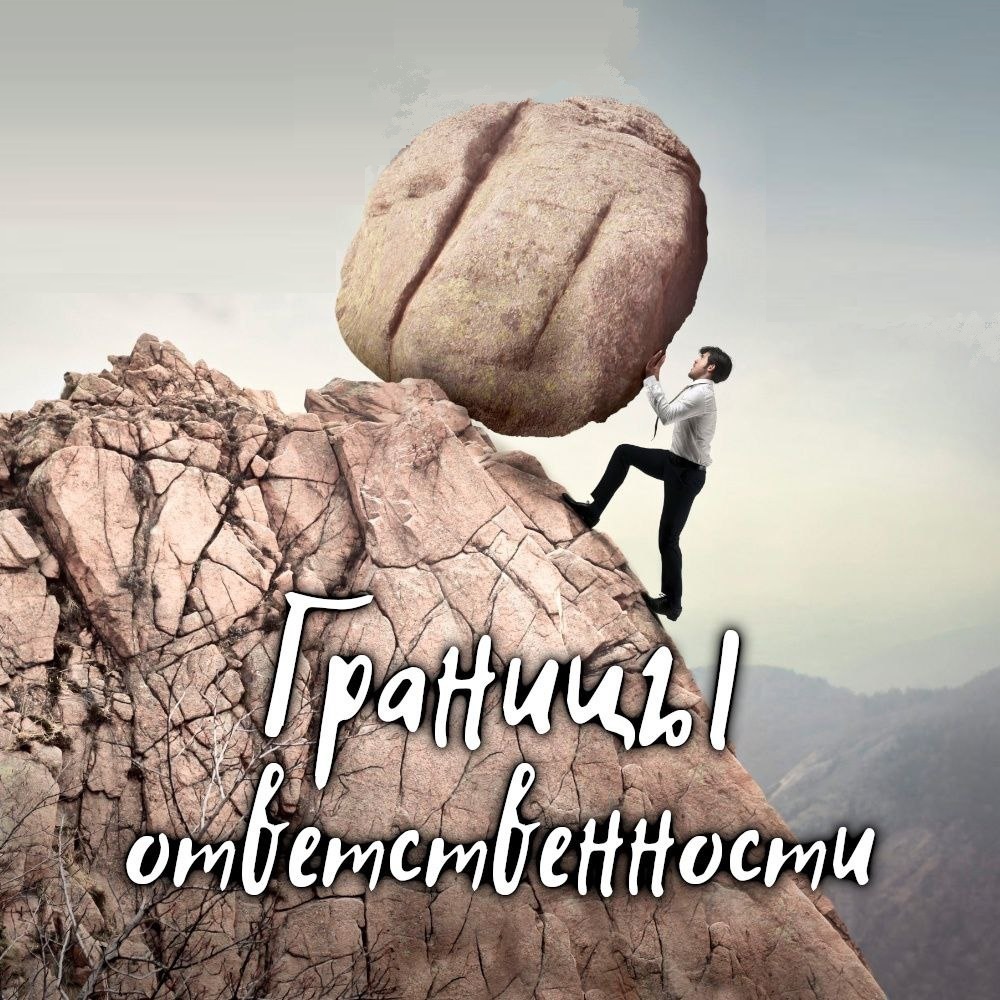 4
5
6
СМЫСЛЫ...
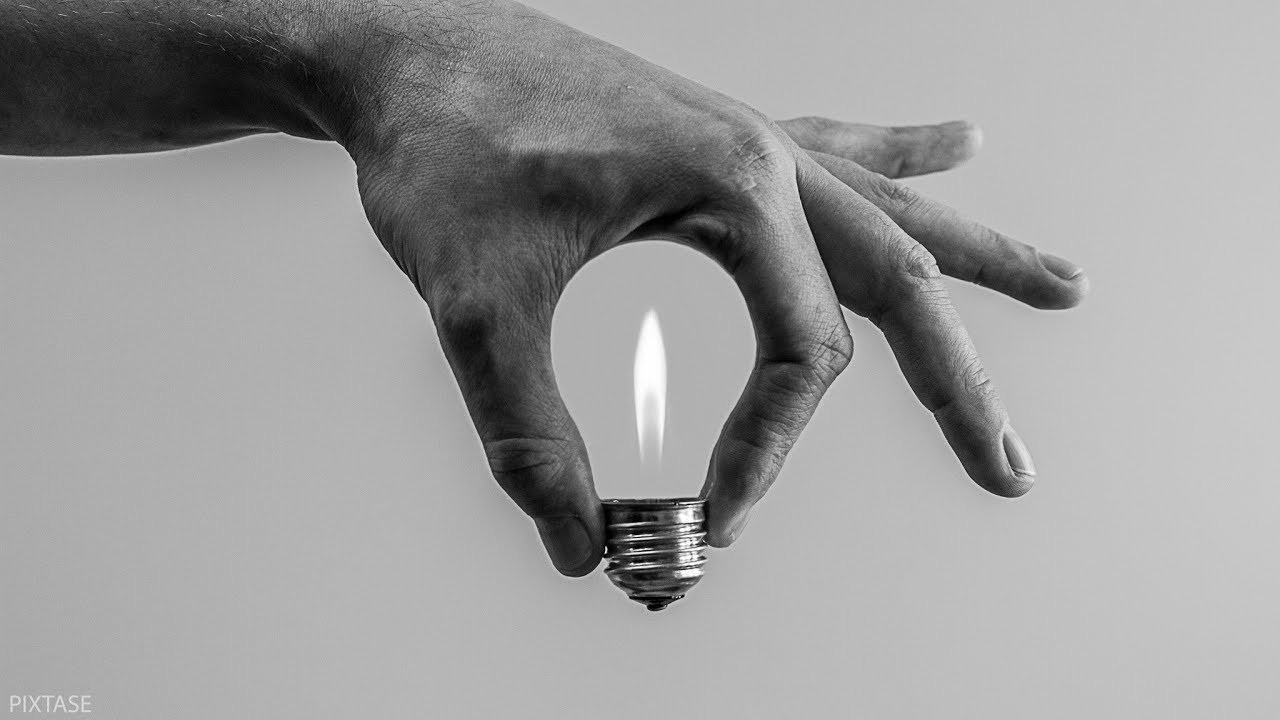 Про ЦЕЛИ:
«Получить хорошее образование»
«Устроиться на хорошую работу»
«Хорошо зарабатывать»
«...?»
Чего ты хочешь добиться в жизни?...
8
Про жизненную перспективу:
Как ты представляешь  свою жизнь                       через 10 лет?...
«У меня будет престижная, хорошо оплачиваемая работа... Наверное, своя семья...»
1. Алиса
9
«Дары» ВРЕМЕНИ:
Страхи и опасения
 СМИ и соцсети
10
«Будущее совершенно черно, и я не вижу пути»
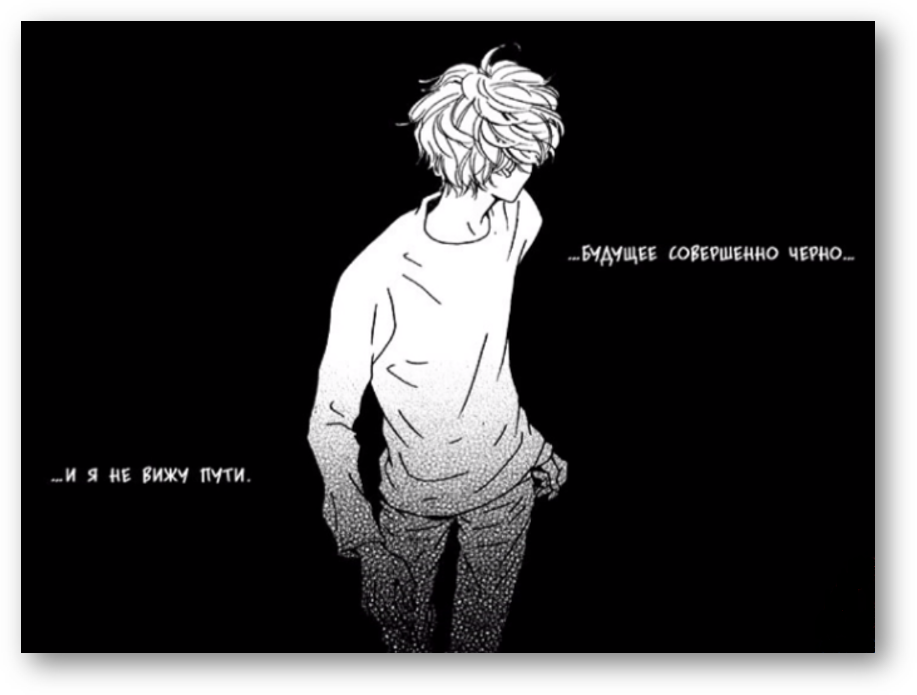 11
Про СМЫСЛЫ...
Один…
Никому не нужен…
Никем не понят…
Не имею ценности…
А смысл?..
12
«КРЫСИНЫЙ ПАРК»
Эксперимент Брюса АЛЕКСАНДРА
13
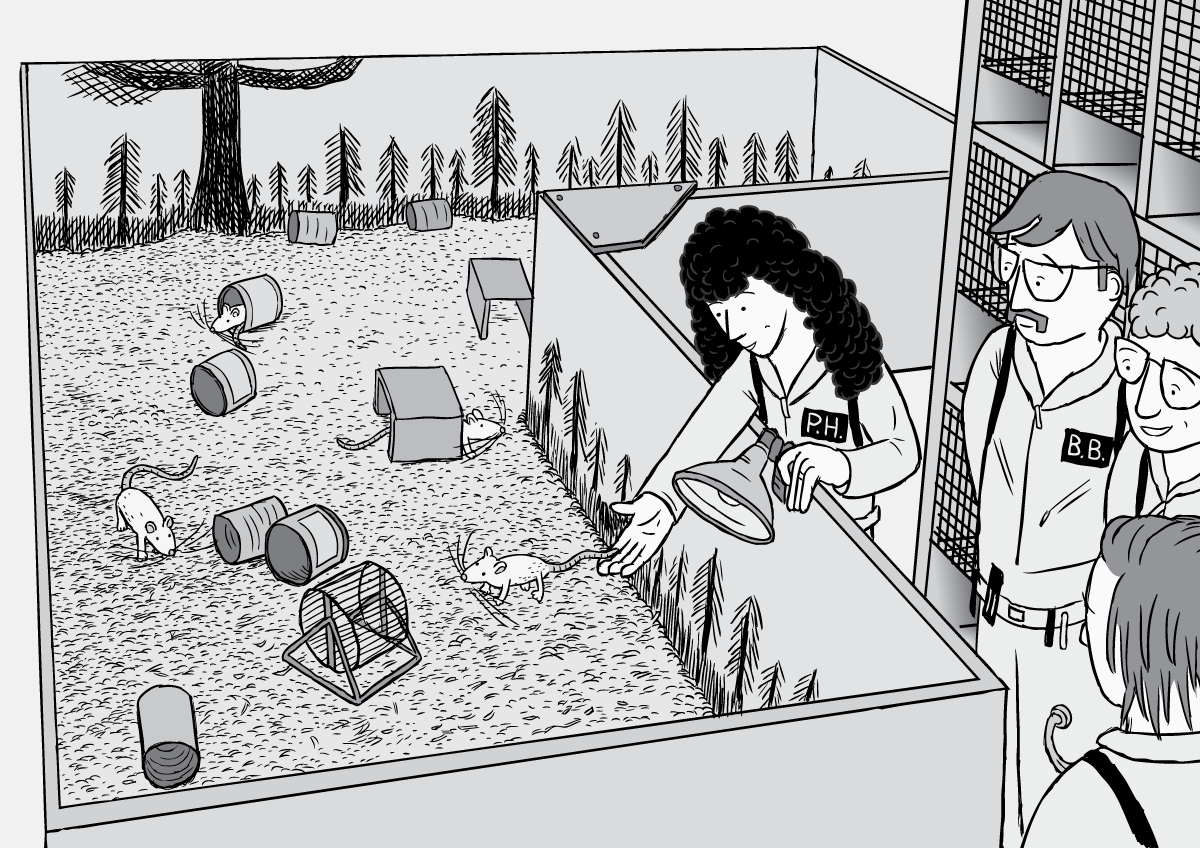 14
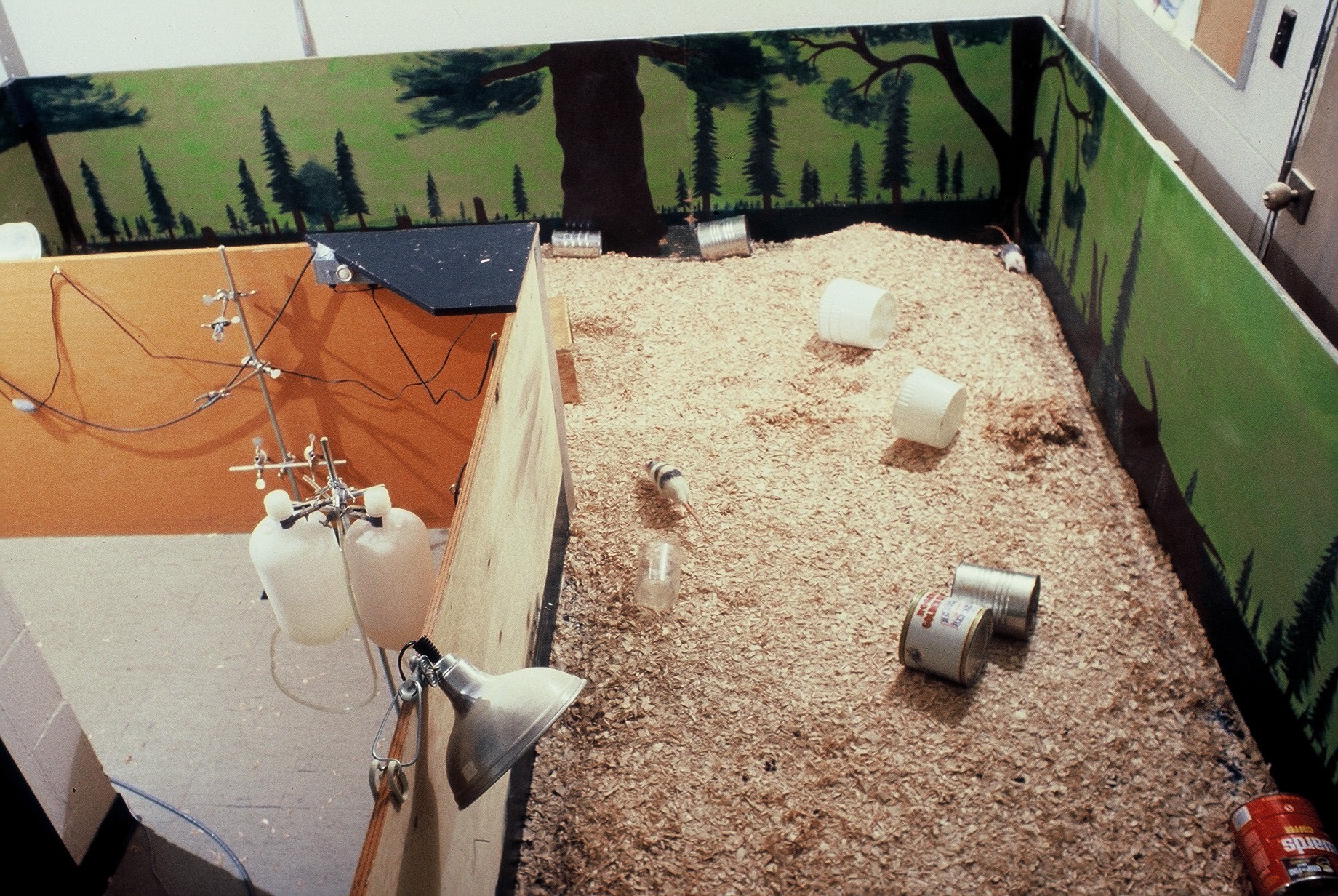 15
Зона нашей ОТВЕТСТВЕННОСТИ:
«Быть БЕРЕГОМ»
Подключить «ВОСПИТАТЕЛЬНЫЕ СИЛЫ»
Не усугубить
Заметить
Не пройти мимо
16
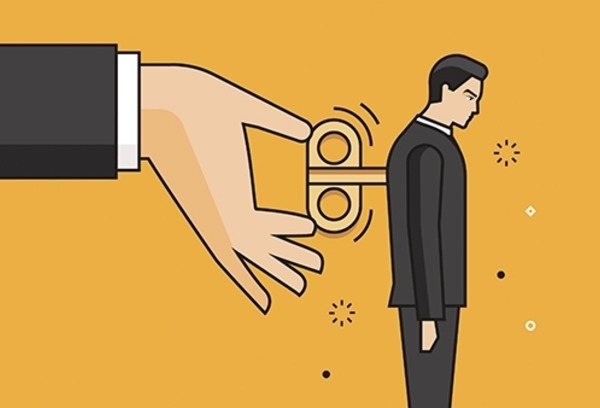 МОТИВЫ суицидального поведения
«МЕСТЬ»
ЦЕЛЬ – наказать других
 ПОСЛАНИЕ:                                                      «Вы пожалеете, когда я умру!»
18
«ПРОТЕСТ»
ЦЕЛЬ – демонстрация несогласия со сложившимися обстоятельствами или принятым решением
 ПОСЛАНИЕ:                                                      «Не будет по-Вашему!»
19
«ПРИЗЫВ»
ЦЕЛЬ – привлечение внимания
 ПОСЛАНИЕ:                                                      «Заметьте меня!»
20
«ИЗБЕГАНИЕ ПОСЛЕДСТВИЙ»
ЦЕЛЬ – попытка избежать наказания или страдания
 ПОСЛАНИЕ:                                                      «Дальше будет только хуже!» или «Мне не вынести этого позора»
21
«САМОНАКАЗАНИЕ»
ЦЕЛЬ – наказать себя за совершённый поступок или проступок
 ПОСЛАНИЕ:                                                      «Никогда не прощу себе!»
22
«ОТКАЗ от СЕБЯ»
ЦЕЛЬ – прерывание существования, утратившего интерес и смысл
 ПОСЛАНИЕ:                                                      «Моя жизнь не имеет смысла!»
23
ПРИНУЖДЕНИЕ
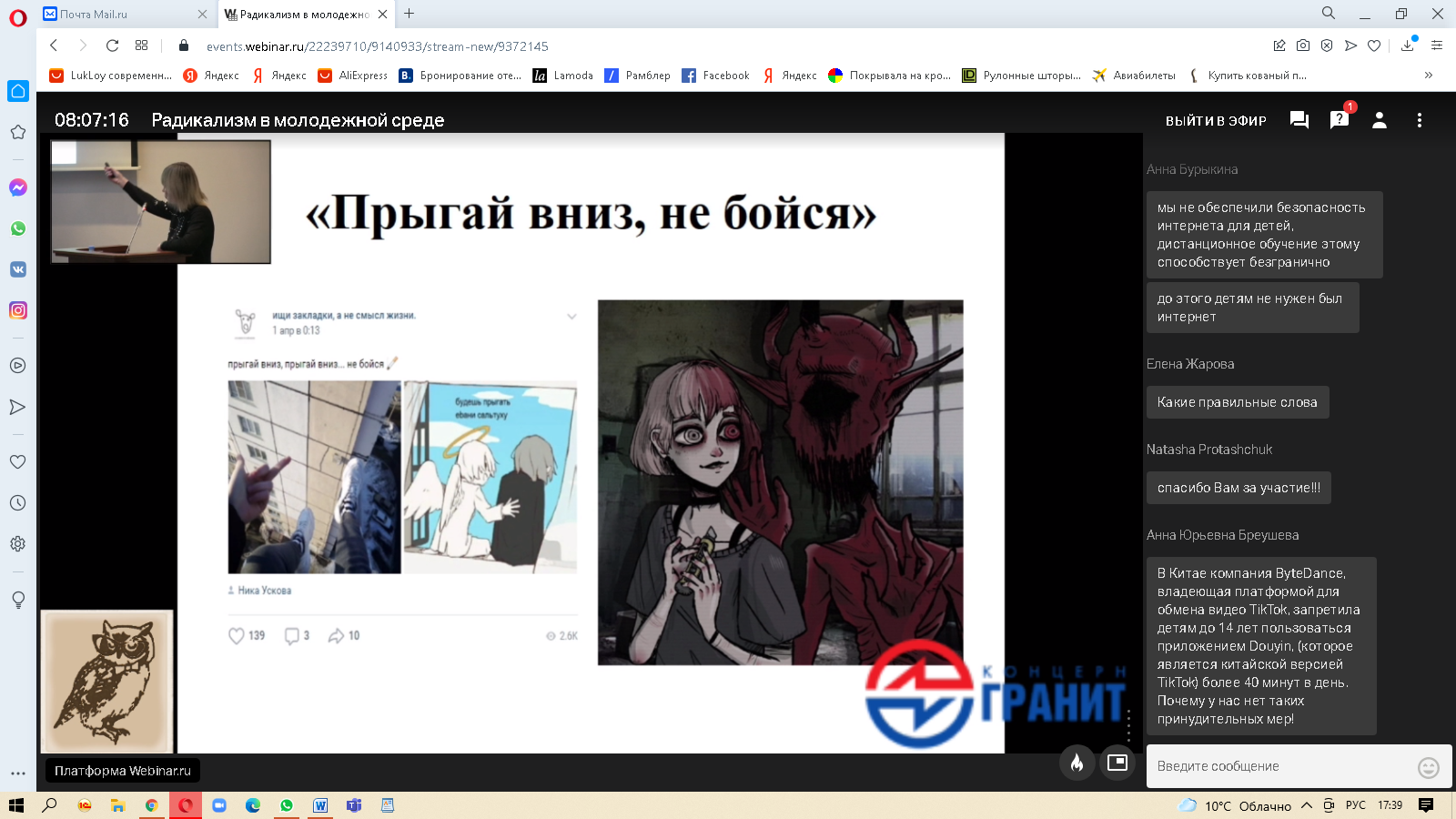 24
МОТИВЫ                               суицидального поведения:
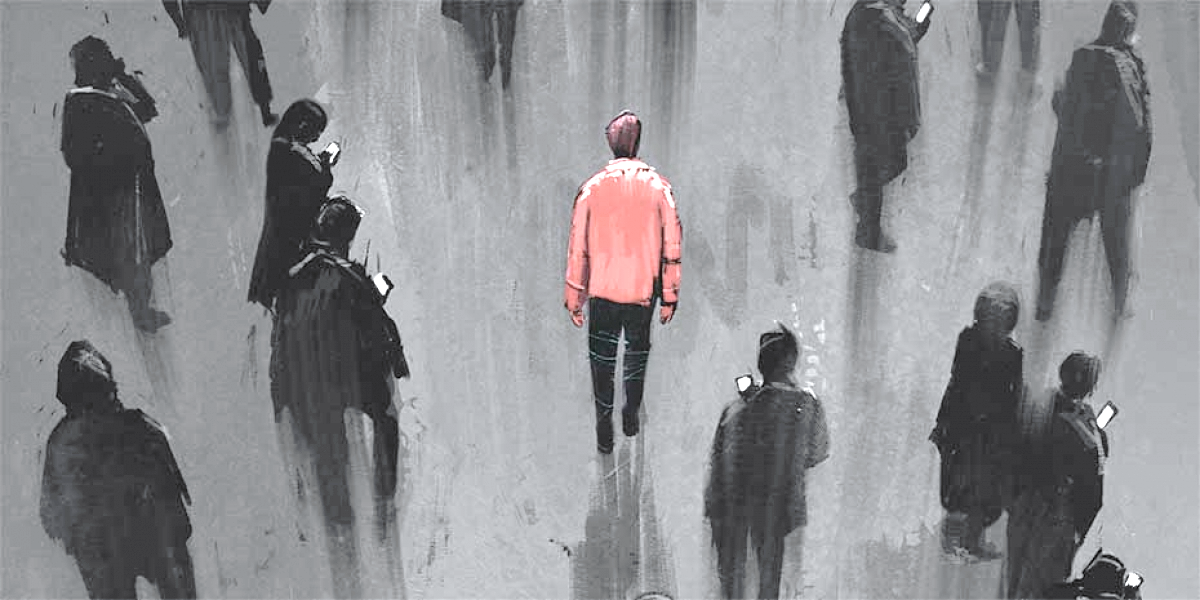 сильные эмоциональные  переживания
 объективные обстоятельства
25
ЧУВСТВА, провоцирующие                                                     суицидальное поведение:
чувство мести, злобы, протеста, угроза или вымогательство
  переживание обиды, одиночества, отчуждённости
чувство вины, стыда, оскорблённого самолюбия, самообвинения
желание привлечь к себе внимание, вызвать сочувствие,   
страх наказания, позора, насмешек, нежелание извиниться
26
СОБЫТИЯ, провоцирующие                                                     суицидальное поведение:
действительная/мнимая утрата любви значимого человека
 переживания по поводу смерти/развода/ухода родителей
желание избежать неприятных последствий, уйти от трудной ситуации
 любовные неудачи, неудачный сексуальный опыт, беременность 
 сочувствие или подражание товарищам, героям книг или фильмов
 информация в СМИ о случаях самоубийств
27
«ПРОВОКАТОРЫ» суицидального поведения:
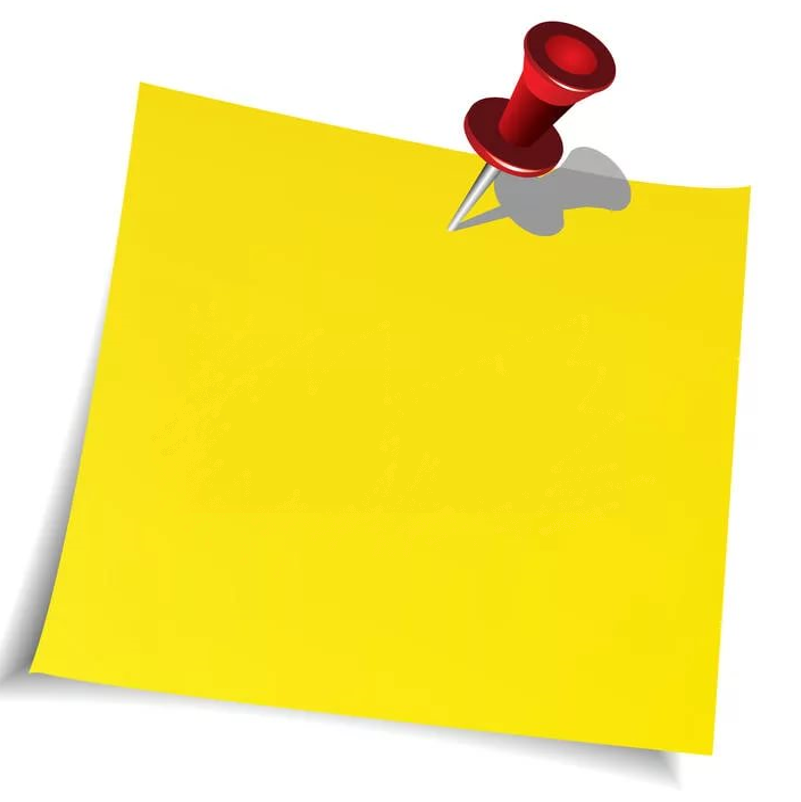 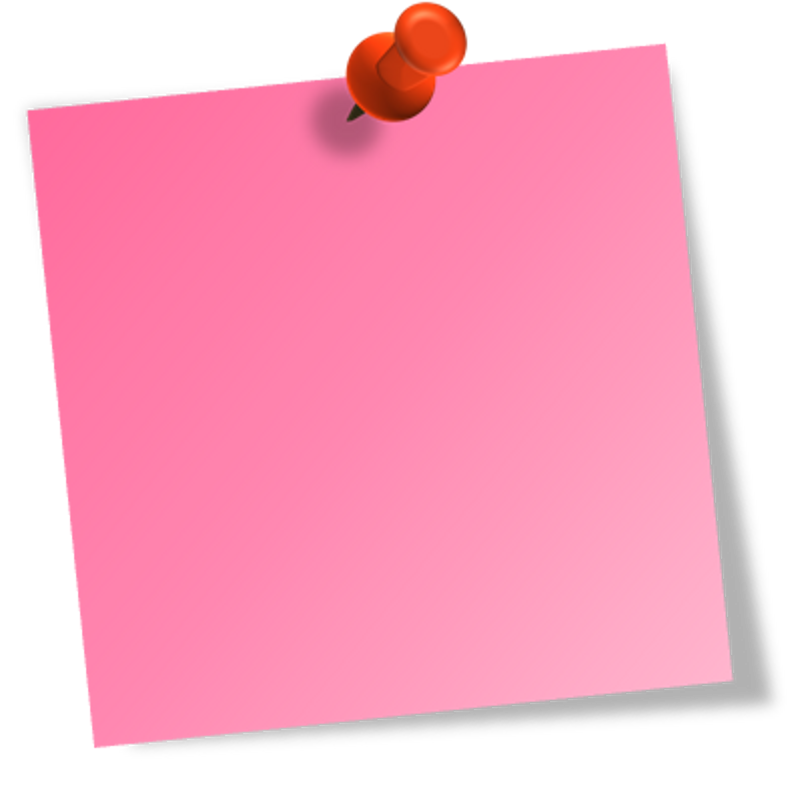 ЖЁСТКИЙ КОНТРОЛЬ
поведения, распорядка дня,  учёбы, настроения.
ПРОВОКАЦИЯ                  ЧУВСТВА ВИНЫ
«Ты огорчаешь меня своим поведением»
29
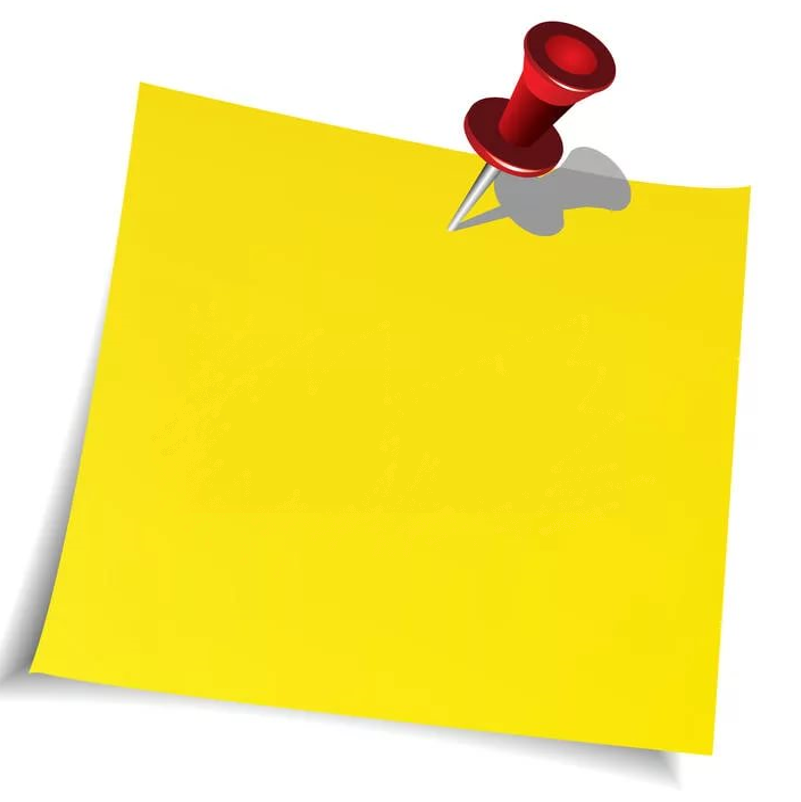 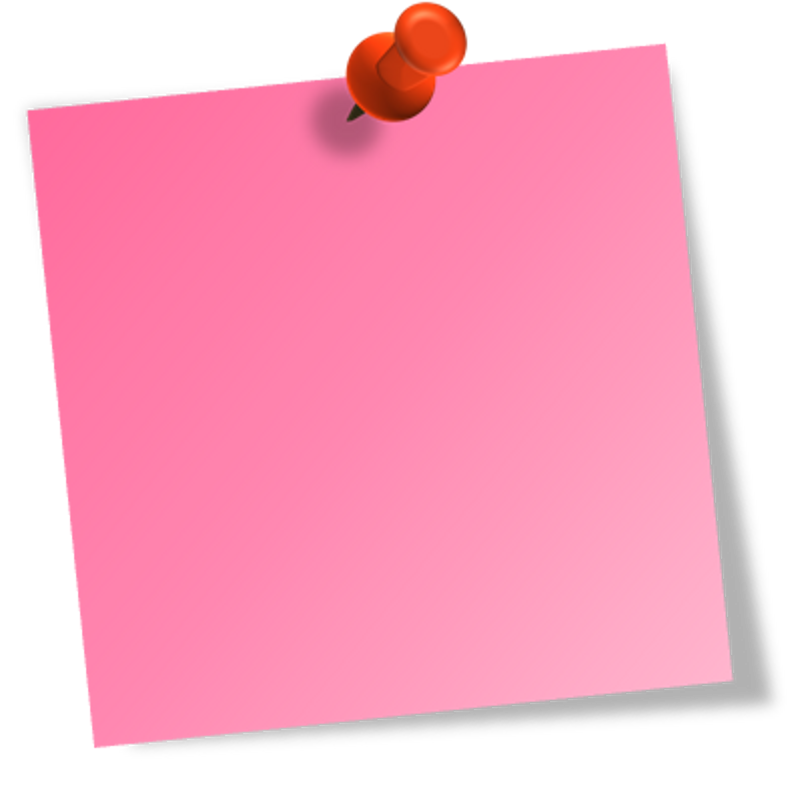 ЧРЕЗМЕРНАЯ ЗАЩИТА и ОПЕКА
«Зачем ему это? Он ещё мал».
ПРИЧИНА ВСЕМУ – ВНЕШНИЕ ПРИЧИНЫ
«Всё происходящее случается не по твоей воле и от тебя не зависит»
30
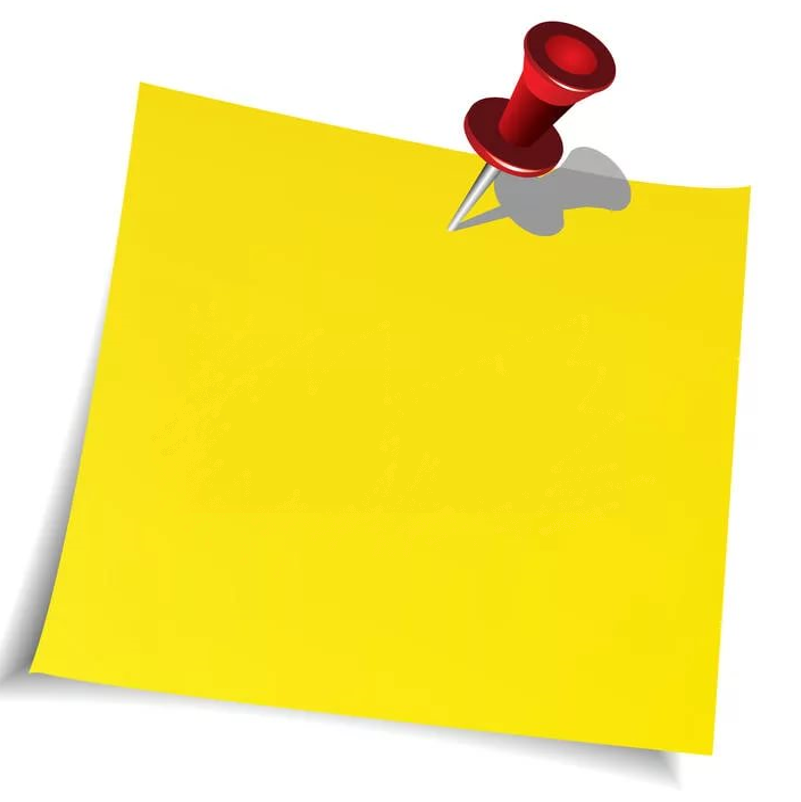 ОБЕРЕГАНИЕ               ОТ ОШИБОК
31
ИспользоватьОСТОРОЖНО!
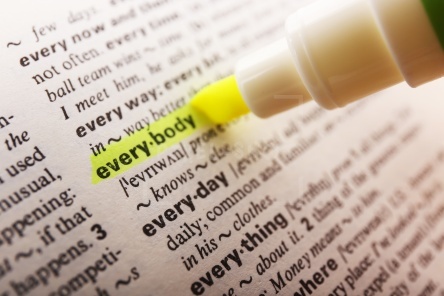 МАРКЕРЫ суицидального поведения
МАРКЕРЫ суицидального поведения:
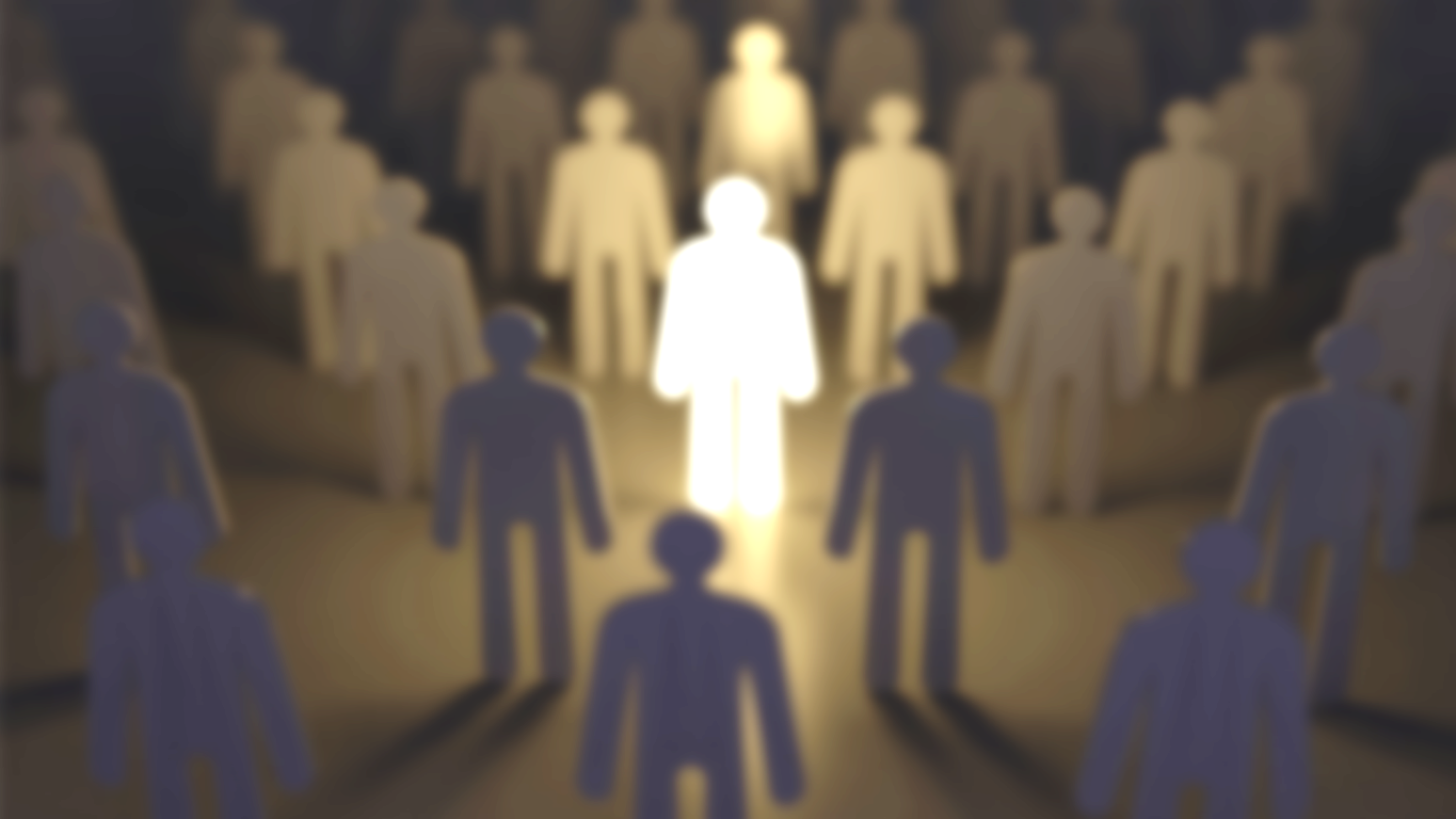 эмоциональные ключи
 поведенческие ключи
 словесные ключи
34
Маркеры ЭМОЦИЙ:
чувство грусти, вины
 ощущение скуки в привычных делах
 внезапные приступы гнева из-за мелочей
 соматическое недомогание (головные боли, постоянная усталость, сонливость)
35
Маркеры ДЕЙСТВИЙ:
раздача своих ценностей
 написание записок-завещаний
 самоизоляция, снижение активности
 чрезмерное внимание к теме смерти в музыке, литературе, изобразительном искусстве
 склонность к рискованным поступкам
36
Маркеры РЕЧИ:
прямые или косвенные сообщения о суицидальных намерениях
 шутки, ирония на тему смерти
 прощание
 самообвинение
 сообщение о плане суицида
37
ВАЖНО ПОМНИТЬ:
ЛЮБОЙ СУИЦИД – 
это Одновременное ЖЕЛАНИЕ
 жить и умереть…
39
Не всякое суицидальное поведение заканчивается суицидом… НО
каждому суициду предшествовало суицидальное поведение
По СТАТИСТИКе:
70–80% подростков,                                         совершивших попытки суицида,                          высказывались до этого о своих намерениях
 10–15% позднее покончили жизнь самоубийством
41
ЧТОДЕЛАТЬ?
ФАКТОРЫ, снижающие суицидальные риски
СНИЖАЮТ суицидальные риски:
эмоциональная привязанность к членам семьи/друзьям (эмоционально теплые отношения)
 возможность обсуждать волнующие события
 необходимость заботы о членах семьи
 активная жизненная позиция
 осознаваемые жизненные цели 
 ПРЕДНАЗНАЧЕНИЕ…
44
АНКЕТА                     для РОДИТЕЛЯ
АНКЕТА                     для ПОДРОСТКА
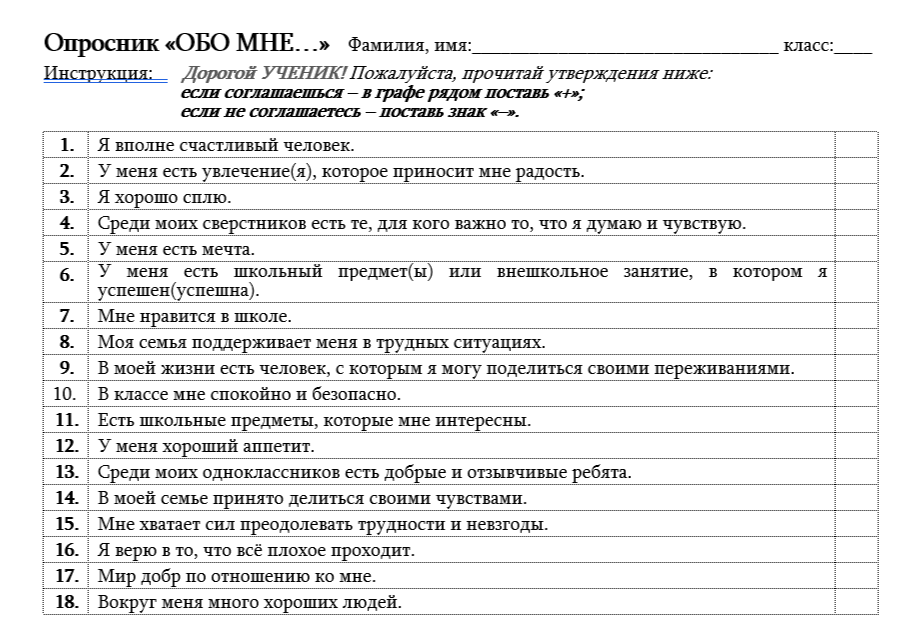 47
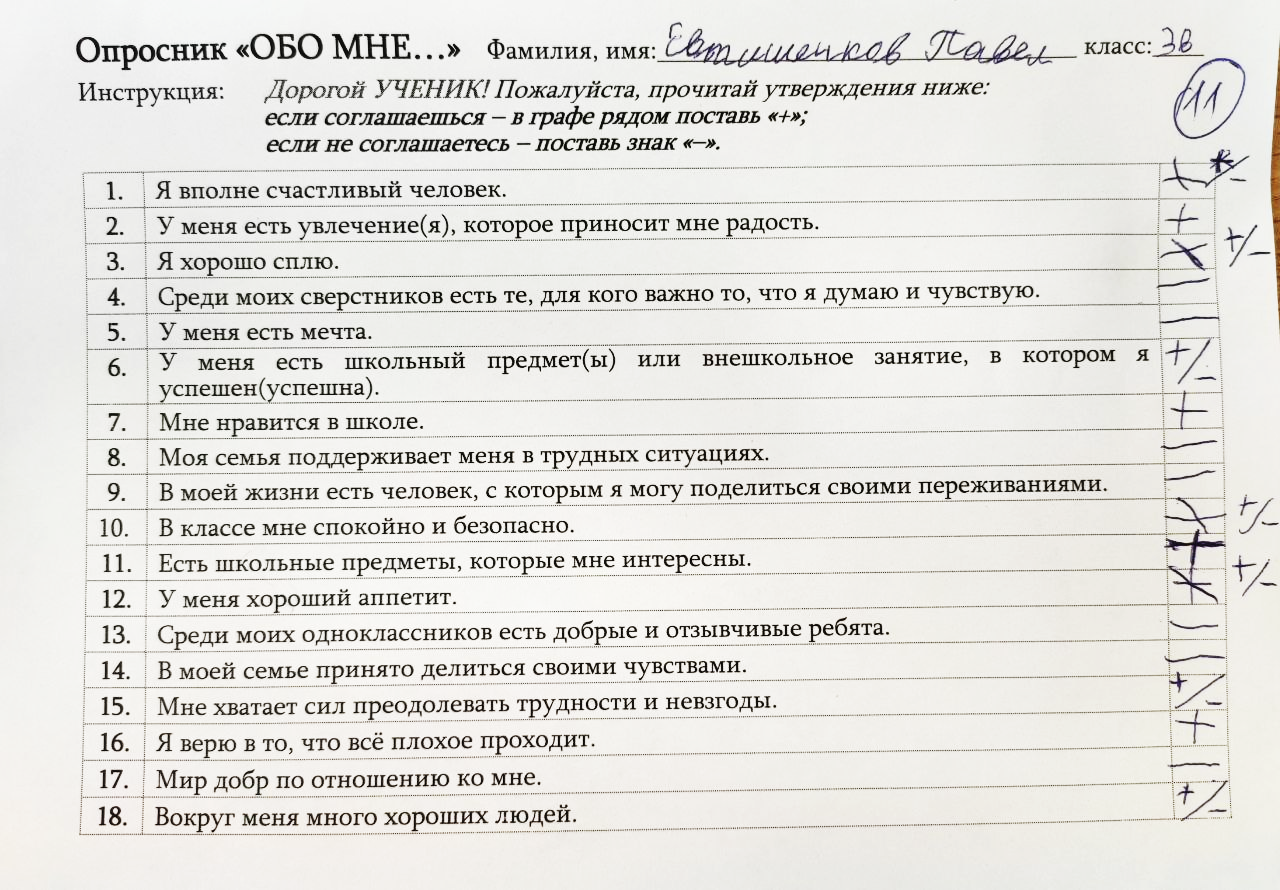 48
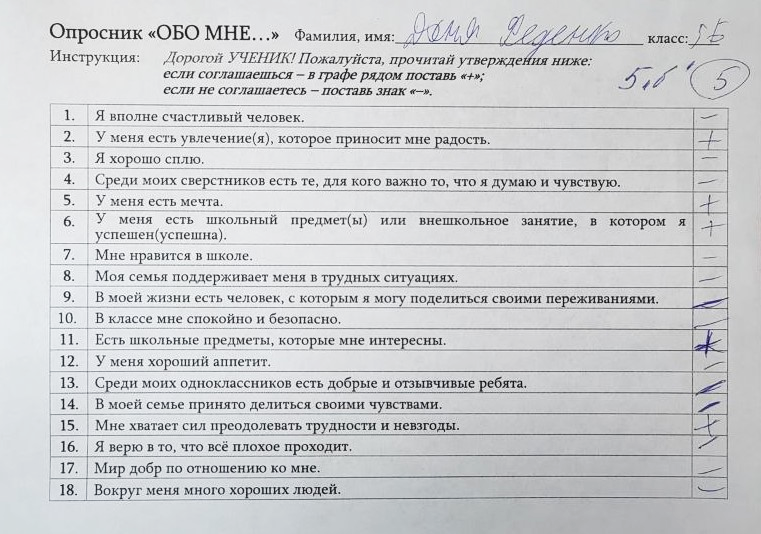 49
Вы:
1. Каждый день целуете Вашего сына или дочь, говорите ласковые слова или шутите с ним/с нею…
2. Почти каждый вечер разговариваете по душам и обсуждаете прожитый им/ею день…
3. Раз в неделю что-то делаете вместе: ходите в кино, в театр, на концерт, посещаете родственников и т.д…
4. Обсуждаете создавшиеся семейные проблемы, ситуации, планы…
5. Можете обсудить его/её манеру одеваться, имидж, моду…
50
Вы:
6. Знаете его/её друзей: чем они занимаются, где живут, они приходят к вам в гости…
7. Вы у него/неё «в друзьях» в социальных сетях и знаете, что происходит на его/её странице…
8. В курсе о его/её времяпрепровождении, увлечениях, занятиях…
9. В курсе его/её симпатий…
10. Знаете о его/её недругах, недоброжелателях, врагах…
51
Вы:
11. Знаете, какой любимый предмет в школе…
12. Знаете, кто у него (у неё) любимый учитель в школе…
13. Знаете, какой у него (у неё) самый нелюбимый учитель и почему…
14. Первым идёте на примирение, разговор…
15. Не оскорбляете и не унижаете своего ребёнка…
52
РЕЗУЛЬТАТЫ…
Если у Вас…
РЕЦЕПТ:
Внимание
 Любовь
 Чувство нужности
Телефоны ДОВЕРИЯ:
8(812)708-40-418-800-2000-122
55
(круглосуточно)